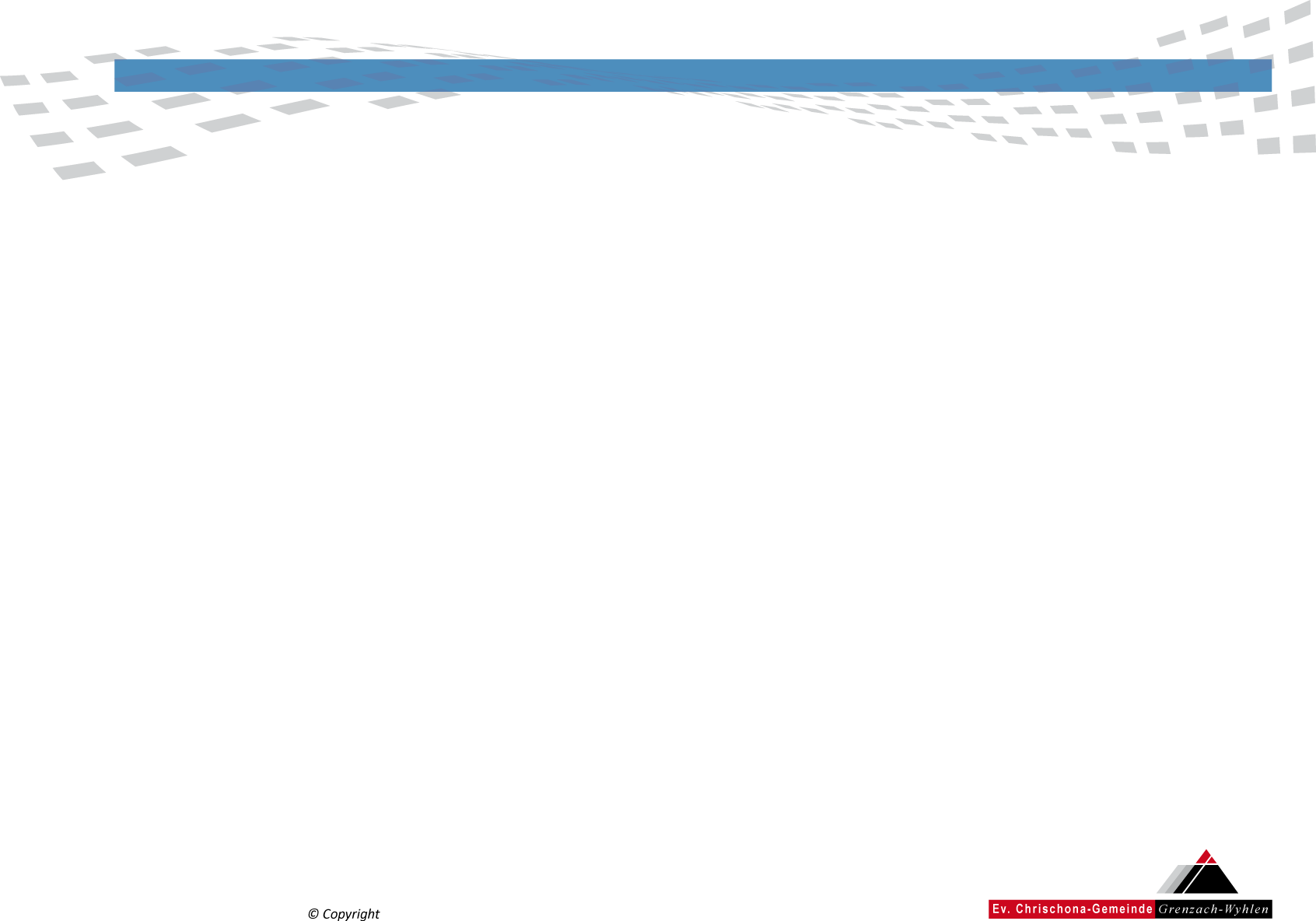 Ich will dir danken unter den Völkern
Strophe 1	Gott, mein Herr, es ist mir ernst, dies Lied ist dir geweiht. 
    	Die Harfe und der Psalter klingt, bevor der Morgen graut.

Refrain	Ich will dir danken unter den Völkern, 
	ich will dich loben vor allen Menschen. 
	Denn deine Gnade reicht, soweit der Himmel ist, 
	denn deine Gnade reicht, soweit der Himmel ist.

Strophe 2	Gott, mein Herr, erhebe dich, deine Ehre füll das Land. 
    	Hilf mir mit deiner rechten Hand, und höre mein Gebet.
Refrain

Strophe 3	Gott, mein Herr, du stehst mir bei, denn Menschen helfen nicht.
	Mit dir will ich mein Leben bau´n, du kämpfst und siegst mit mir.
Refrain
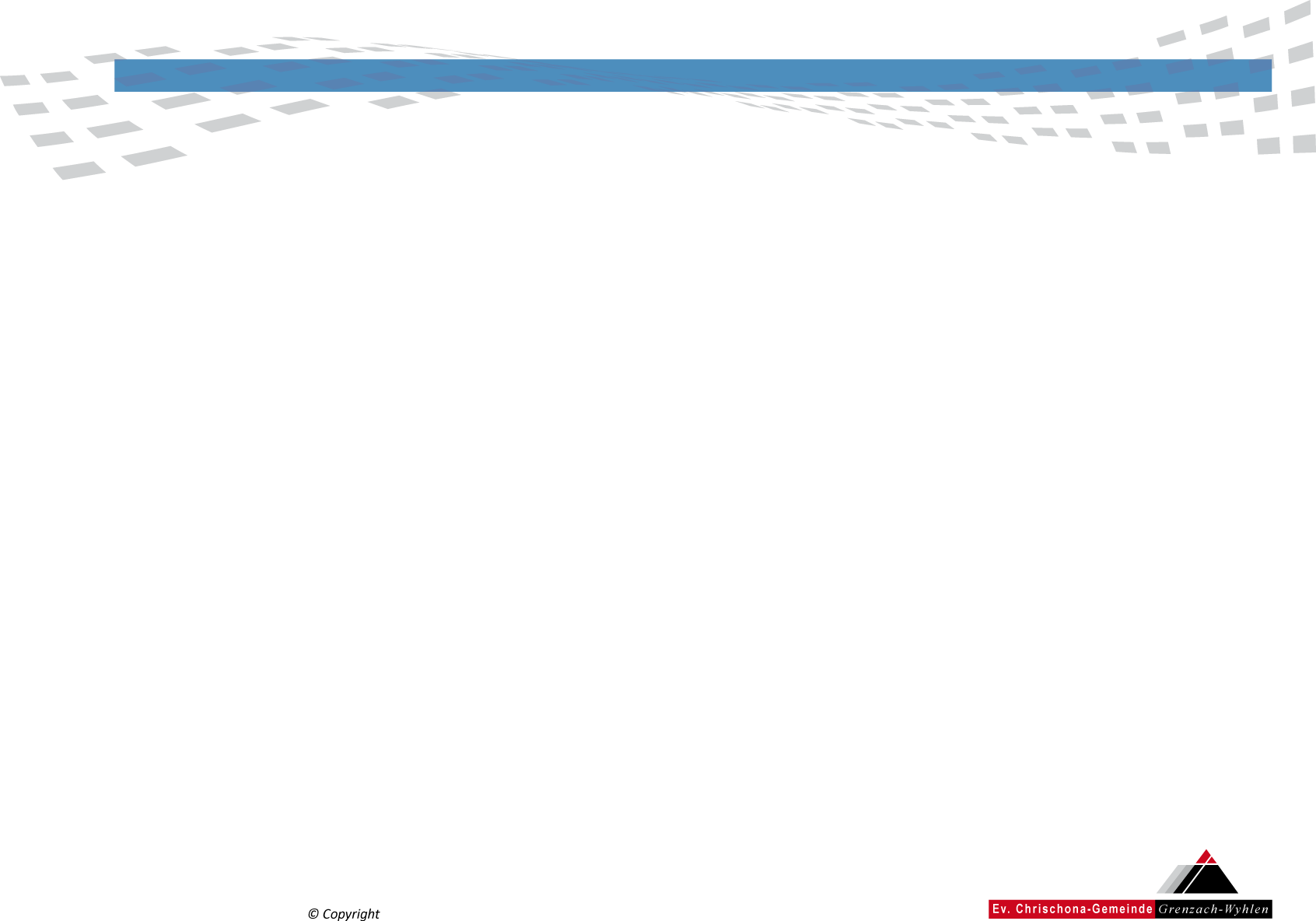 Text: Jürgen Werth    Melodie: Johannes Nitsch    Rechte: Hänssler-Verlag, Neuhausen-Stuttgart